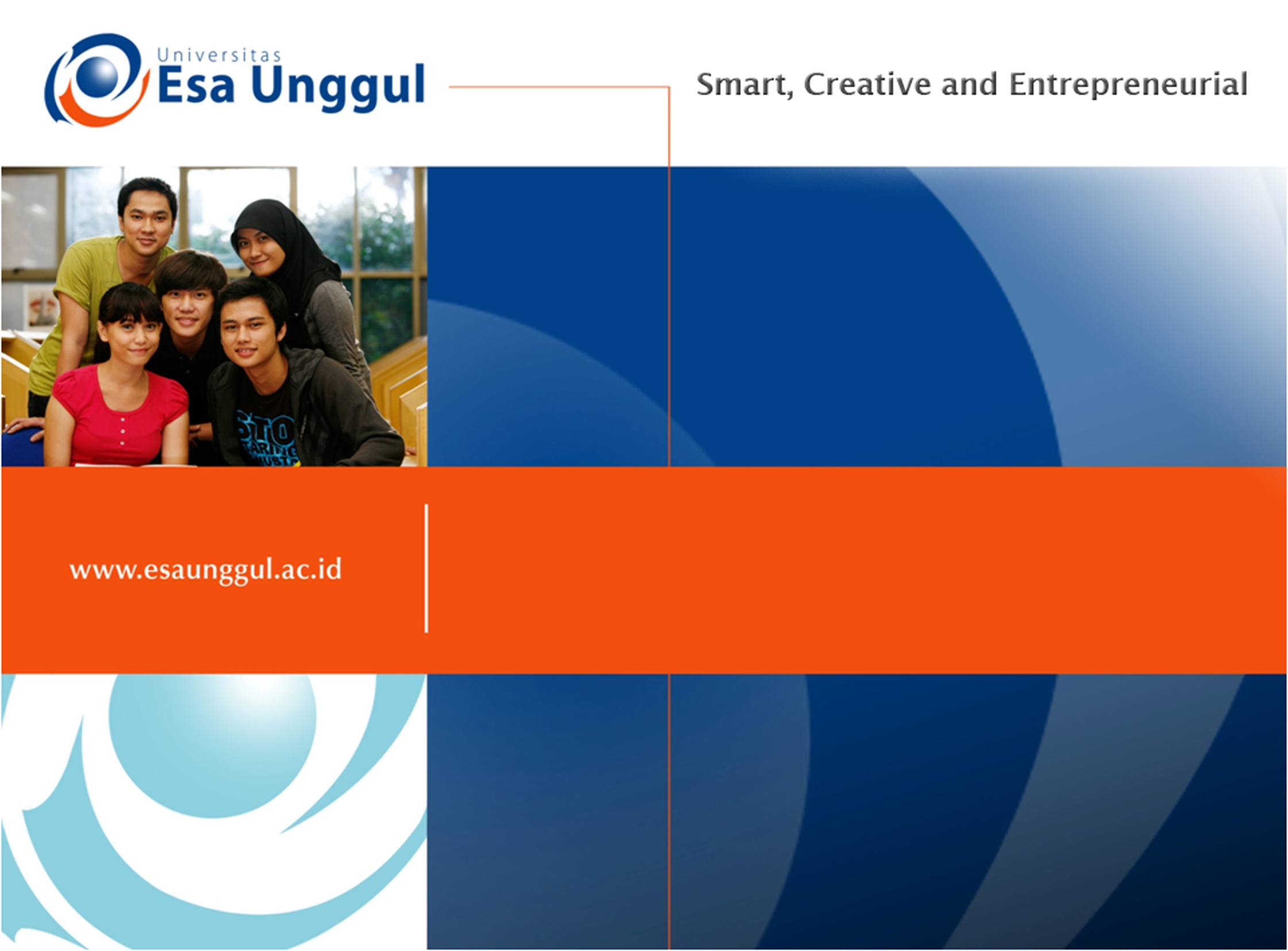 Penataklasanaan Fisioterapipada Kanker
Eko Wibowo, S. Ft, M. Fis
Definisi
Kanker adalah penyakit akibat pertumbuhan tidak normal dari sel-sel jaringan tubuh yang berubah menjadi sel kanker. 

Tumor adalah kondisi dimana pertumbuhan sel tidak normal sehingga membentuk suatu lesi atau dalam banyak kasus, benjolan di tubuh.
Kanker = tumor ?
tumbuh secara terbatas, 
memiliki selubung, 
tidak menyebar
 bila di operasi dapat dikeluarkan secara utuh sehingga dapat sembuh sempurna.
TUMOR JINAK
TUMOR
TUMOR GANAS (KANKER)
dapat menyusup ke jaringan sekitarnya, 
sel kanker dapat ditemukan pada pertumbuhan tumor tersebut.
Berdasarkan jenis sel yang terserang, kanker dapat dibagi menjadi 5 kelompok yaitu:
Karsinoma (jar. Kulit/ terluar organ dalam)
Sarkoma (Jar. Ikat)
Leukemia (Jar. Pembentuk darah)
Limfoma dan Mieloma (sel kekebalan tubuh) 
Kanker di otak dan sumsum tulang belakang
Patologi Anatomi
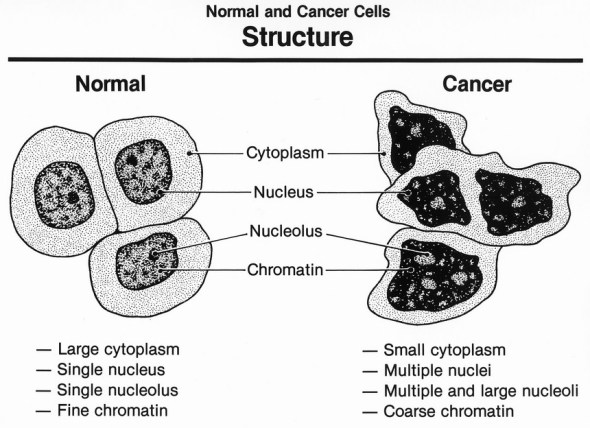 Faktor Resiko Penyakit Kanker
Faktor Genetik
Faktor Karsinogen, di antaranya yaitu zat kimia, radiasi, virus, hormon, dan iritasi kronis
Faktor Perilaku/Gaya Hidup, diantaranya yaitu merokok, pola makan yang tidak sehat, konsumsi alkohol,
kurang aktivitas fisik.
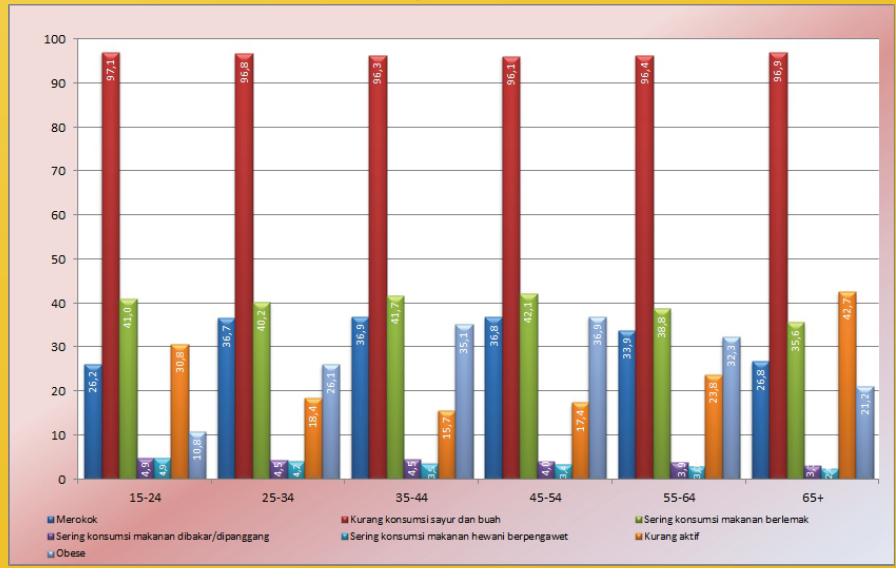 Proporsi Faktor Risiko Penyakit Kanker pada Penduduk Menurut Kelompok Umur Tahun 2013 (source: Depkes RI)
Data penyakit Kanker
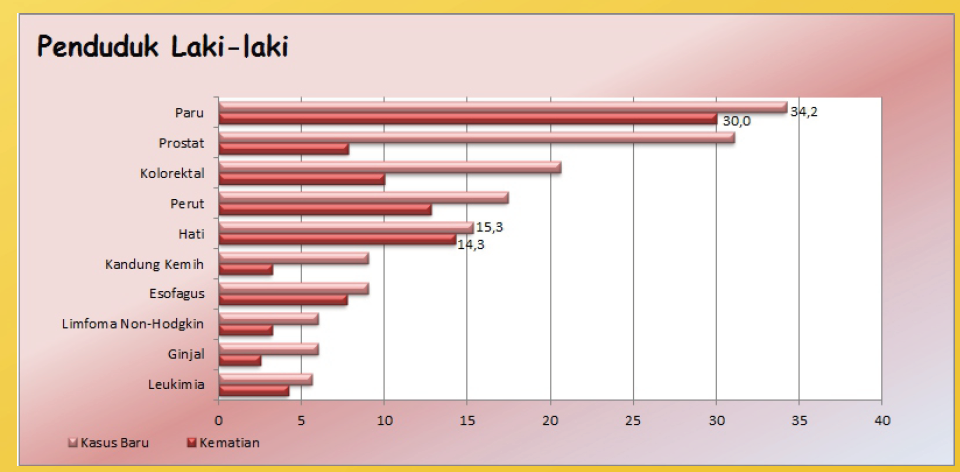 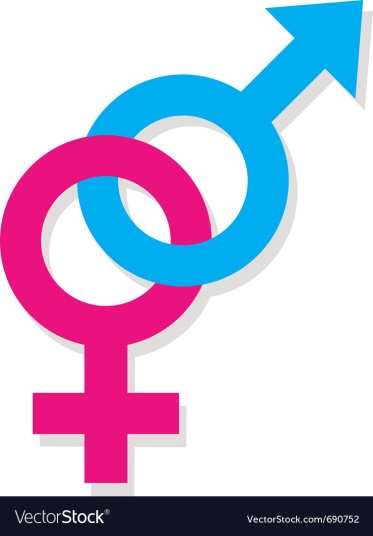 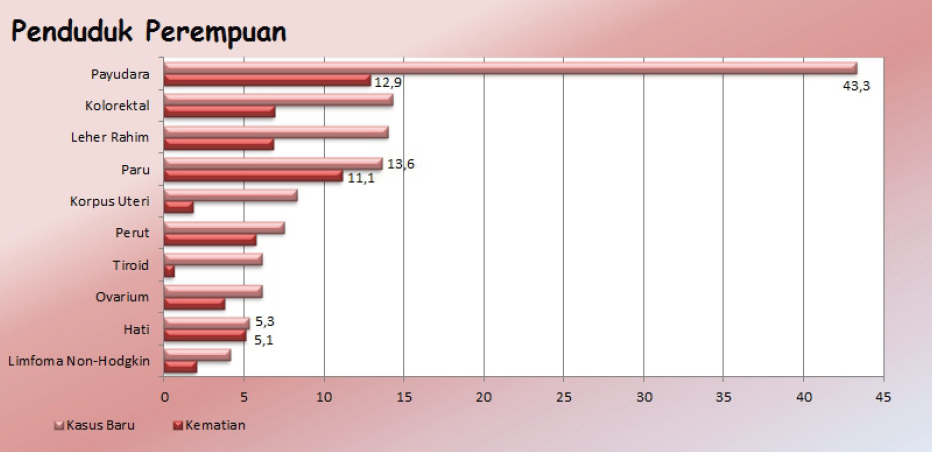 Estimasi Persentase Kasus Baru dan Kematian Akibat Kanker pada Penduduk Laki-laki dan
Perempuan di Dunia Tahun 2012
(source: Depkes RI)
Prevalensi dan Estimasi Jumlah Penderita Penyakit Kankerpada Penduduk Semua Umur Menurut Provinsi Tahun 2013
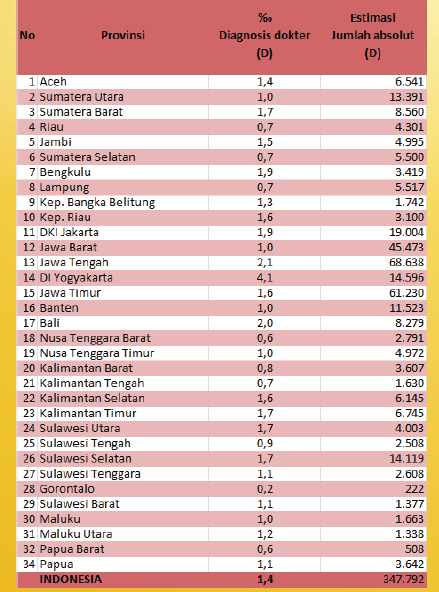 (source: Depkes RI)
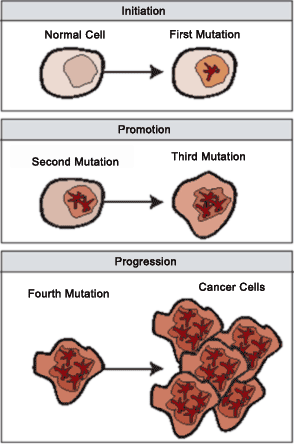 PATOFISIOLOGI
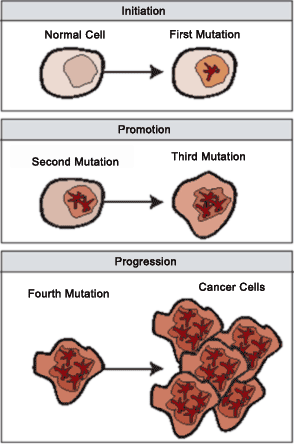 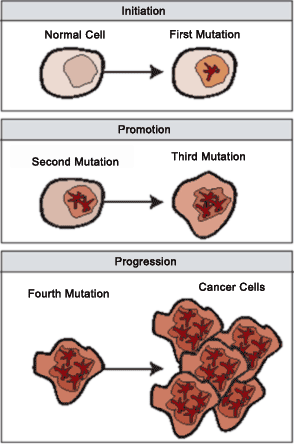 Stadium Kanker
Stadium 1. Menandakan bahwa kanker berukuran kecil dan masih tetap ada di dalam organ tempat kanker bermula.
Stadium 2. Menandakan bahwa kanker belum menyebar ke jaringan di sekitarnya, namun ukuran kanker sudah lebih besar dari stadium 1. Pada beberapa jenis kanker, stadium 2 berarti sel kanker sudah menyebar ke kelenjar getah bening yang paling dekat dengan organ kanker.
Stadium 3. Ukuran kanker sudah lebih besar dari stadium 2 dan sel kanker sudah mulai menyebar ke jaringan atau organ lain, serta ke kelenjar getah bening di sekitar kanker.
Stadium 4. Menandakan bahwa kanker sudah menyebar ke organ atau jaringan lain
Beberapa gejala yang umum yang dialami oleh penderita kanker adalah:
Kelelahan dan merasa lemas.
Perubahan berat badan tanpa dikehendaki, dapat berupa penurunan atau kenaikan berat badan.
Munculnya benjolan atau penebalan yang terasa di bawah kulit.
Perubahan pada kulit, seperti menguning, menggelap, atau memerah. Dapat juga berupa kelainan atau luka yang nyeri dan tidak kunjung sembuh.
Demam dan keringat malam dalam jangka waktu lama.
Perdarahan dan memar yang tidak jelas sebabnya.
Diagnosa Kanker
Pemeriksaan fisik. 
Tes laboratorium
Tes pencitraan (imaging test): CT scan, scan tulang, MRI, PET scan, pemeriksaan ultrsound, foto Rontgen, dan lain-lain.
Biopsi.
Pemeriksaan Fisioterapi
CHARTS
C, Chief of complaint,
H, History taking, 
A, asymmetry (Observasi ataupun inspeksi dalam keadaan static dan dinamis, Palpasi, Pemeriksaan fungsi gerak dasar)
R, Restriktif adalah mengungkap berbagai jenis limitasi yang dialami penderitas berkaitan dengan patofisiologi tertentu.
T, Tissue impairtment and psychogenic prediction, 
 S, Specific test atau pemeriksaan spesifik fisioterapi, 

Gangguan yang sering terjadi pada penderita kanker berdasarkan studi oleh Lehman et al, 1978 dan studi lainnya, 
35% dengan kelemahan umum (general weakness), 
30% dengan penurunan kemampuan dalam melakukan aktifitas sehari-hari (activities of daily living, ADL), 
30% dengan nyeri, dan 
25% dengan kesulitan ambulasi.
Rencana Program Fisioterapi
memberikan pelatihan fungsional, 
latihan penguatan, 
intervensi khusus untuk meringankan kelelahan karena proses pengobatan,
Modalitas dan Intervensi
Modalitas dan Intervensi
Modalitas dan Intervensi
Rencana Evaluasi Program dan Reevaluasi Program
Nyeri sendi dilhat dari pemberian latihan (VAS/VRS/ mimik wajah)
Weakness/ Atropi otot dan perkembangan Motori Developmental (MMT/Goniometer)
Fatigue dan Dyspnea dengan pemberian Breathing exercise yang bertingkat
Edukasi
edukasi pasien mengenai tanda-tanda yang harusdiwaspadai/ self-monitor 
edukasi pasien tentang dampak dari kekambuhan dan efeknya pada fungsi tubuh
edukasi pasien dan keluarga mengenai latihan mobilitas,gerak mekanik tubuh yang benar dan alat bantu
SUMBER
Cancer Statistics, 2018 by Rebecca L. Siegel, MPH1; Kimberly D. Miller, MPH2; Ahmedin Jemal, DVM, PhD
International Journal of Cancer and Clinical Research- Commited to Ensure Quality Publication in Cancer Research, 2014 by Sulma I. Mohammed
Patogenesis, Diagnosis, dan Penatalaksanaan Tromboemboli Vena pada kanker, 2013 by Andree Kurniawan
Infodatin, Pusat Data dan Informasi Kementerian Kesehatan RI
Aerobic exercise as therapy for cancer fatigue, 1998 by Fernando Dimeo; Brigitta G. Rumberger; Joseph Keul
http://ansharphysio.blogspot.com/p/artikel.html
Hubungan Dukungan Sosial Terhadap Pengobatan Kanker Payudara Di Yayasan Kanker Wisnuwardhana by Kevin Patar Aruan
Tatalaksana Rehabilitasi Pada Pasien Kanker by Banpanas Ikfr
Terima Kasih